「責」無旁「代」
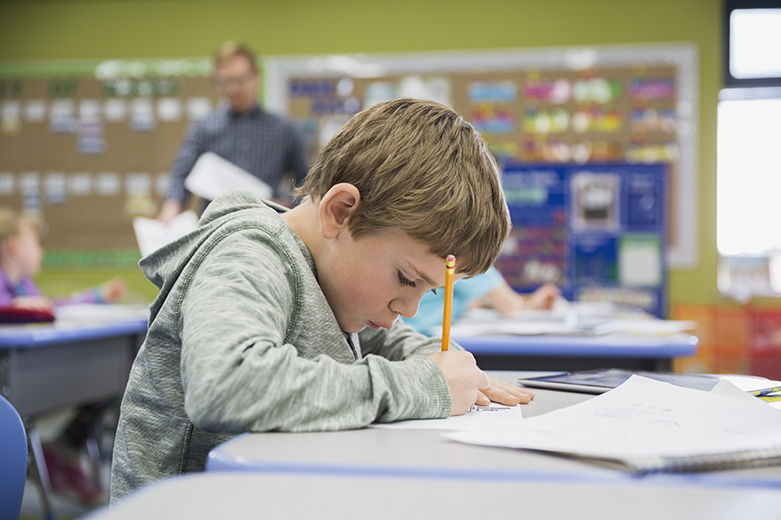 做個負責任的人
你們班上得出的結果是甚麼？
香港教育專業人員協會調查結果
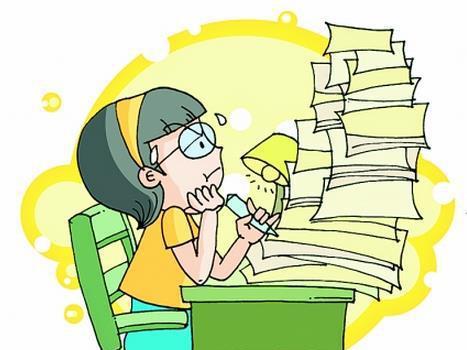 逾半數小學生平均每日至少7份功課，學童沒有時間休息。澳門的學生也存在著同一情況嗎？若功課量繁重時，你會如何安排時間去完成？
如果你遇上功課上的困難，你會用哪些方法去解決？
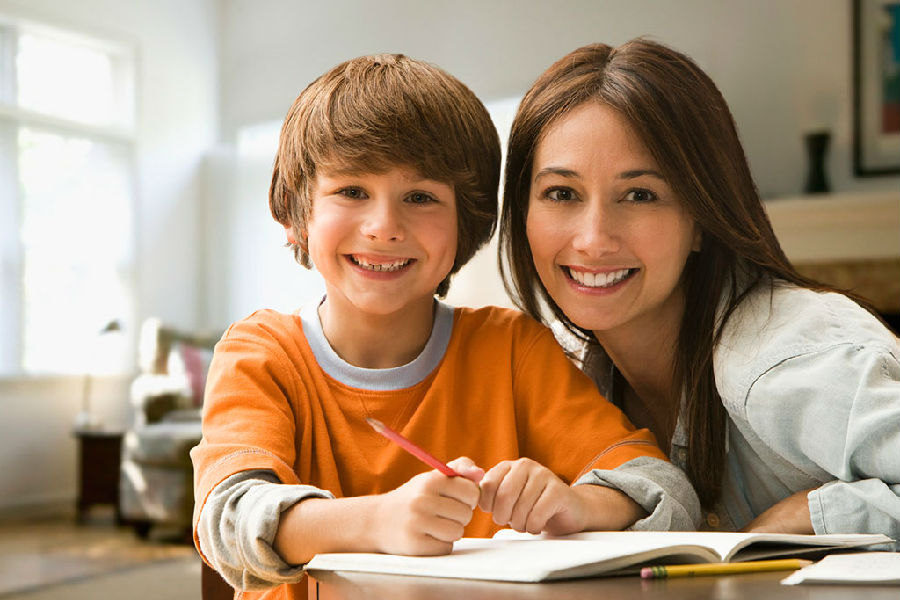 小結
1.  明白做功課時遇上困難是正常的，但須尋找正確的方法去
     解決。
2.  若功課繁重，要學習如何規劃時間去完成。
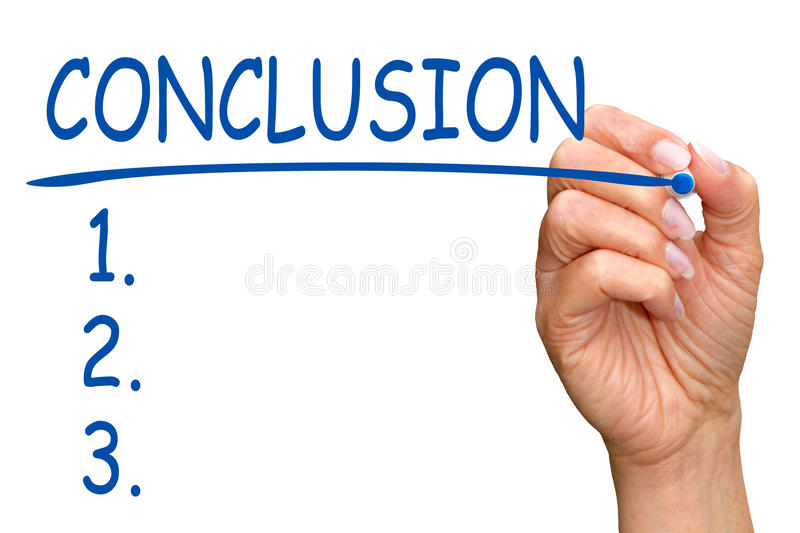 分組討論時間

1.  分組討論以上兩份資料，個案主角都是用了其他方法「代做」
     功課，這樣對嗎？為甚麼？
2.  如果你學業成績不錯，有同學用利益請你為他「代做」功課，
     你會接受嗎？
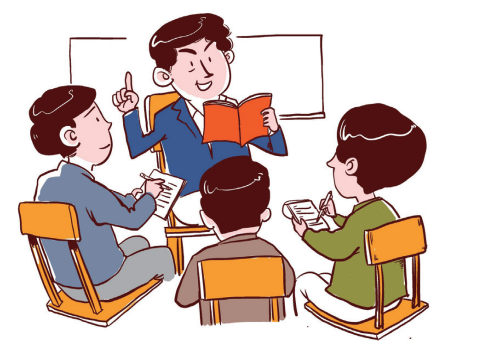 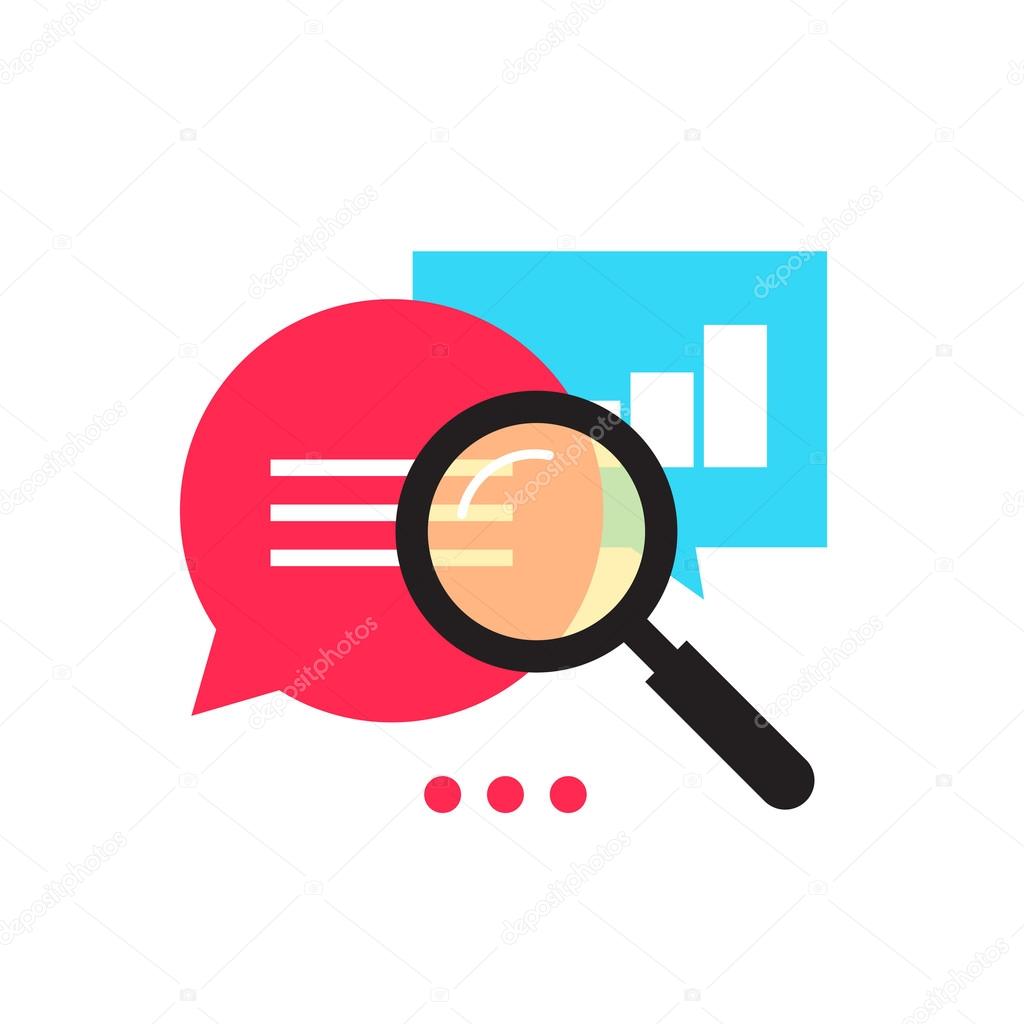 一、資料分析

資料一：寫字機械人
資料二：收費代做小學功課
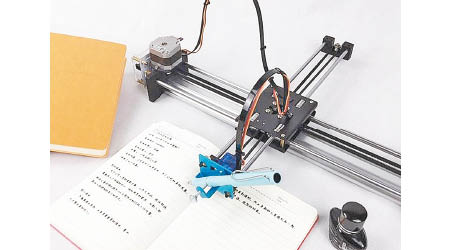 資料一：寫字機械人

新年開心過後，小朋友要面對一大堆長假期功課，有人會借功課抄，有人甚至「請槍」代筆！內地黑龍江哈爾濱一位中三女生想出一個特別「請槍手」，花了800元人民幣利市錢網購一部「寫字機器人」，兩日完成大堆功課，更一度瞞天過海。
綜合報道，該名哈爾濱中三女生的長假期功課多，有抄寫課文、作文、數學及背單詞等功課，新年期間由於忙過節和旅遊，結果功課留到假期尾聲才做，女生情急之下在網上購買「寫字機器人」代筆，更加急速遞費30多元人民幣。
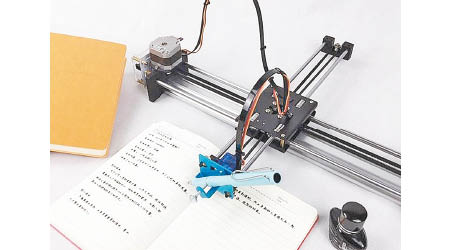 資料一：寫字機械人

「寫字機器人」約以1分鐘寫40字的速度，花2日便完成所有抄寫功課，媽媽張女士檢查功課時都感到滿意，沒有錯別字，沒有修改痕跡，且字跡工整。
不過，張媽媽後來為女兒執拾房間時，發現了「寫字機器人」的包裝盒，說明書寫有「可以模仿各種筆跡抄寫文字」！女兒被追問下承認近日用利市錢購買，媽媽一怒之下把「寫字機器人」打爛，還罵了女兒一頓，800元人民幣利市錢化為烏有。

資料來源：https://topick.hket.com/article/2273926
資料二：代做功課服務

消除學生功課壓力也成為商機。
明報發現10多個網頁及社交網站推銷代做功課，除了代做大學論文，甚至可代做中小學功課，聲稱「學校壓力的完美的解決方案」。
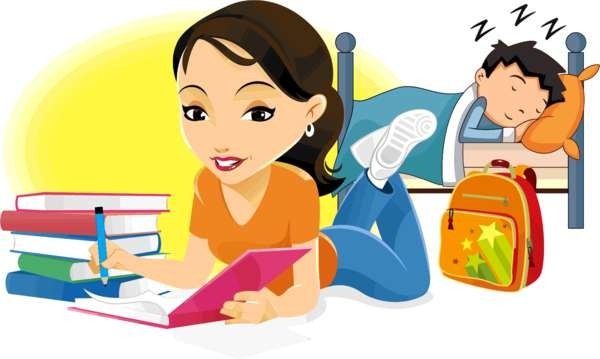 資料二：代做功課服務

明報記者曾要求其中一個網站代做一篇80字的英文作文，網站負責人即日交貨，收費75元。
香港教育局回應表示，聘請別人代做功課的行為應予杜絕。
有教師批評代做功課「可恥」，勸學生「不要請槍」，免失去學習機會。

資料來源： https://news.mingpao.com
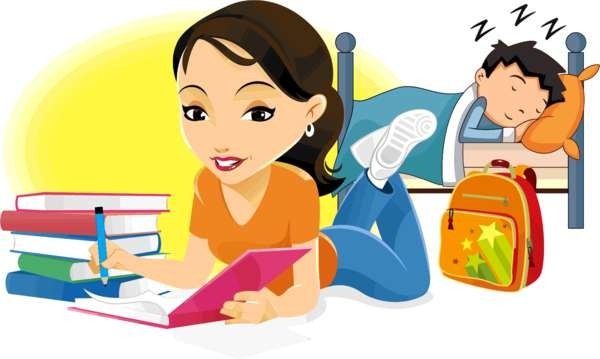 分析指引
資料一
她透過寫字機械人幫忙她完成作業，在沒有錯別字及字體工整的情況下相信會取得高分，但她真正懂得字詞的寫法嗎？這會對自己的學習帶來甚麼後果？
例如：沒有經過練習，不會寫字詞……
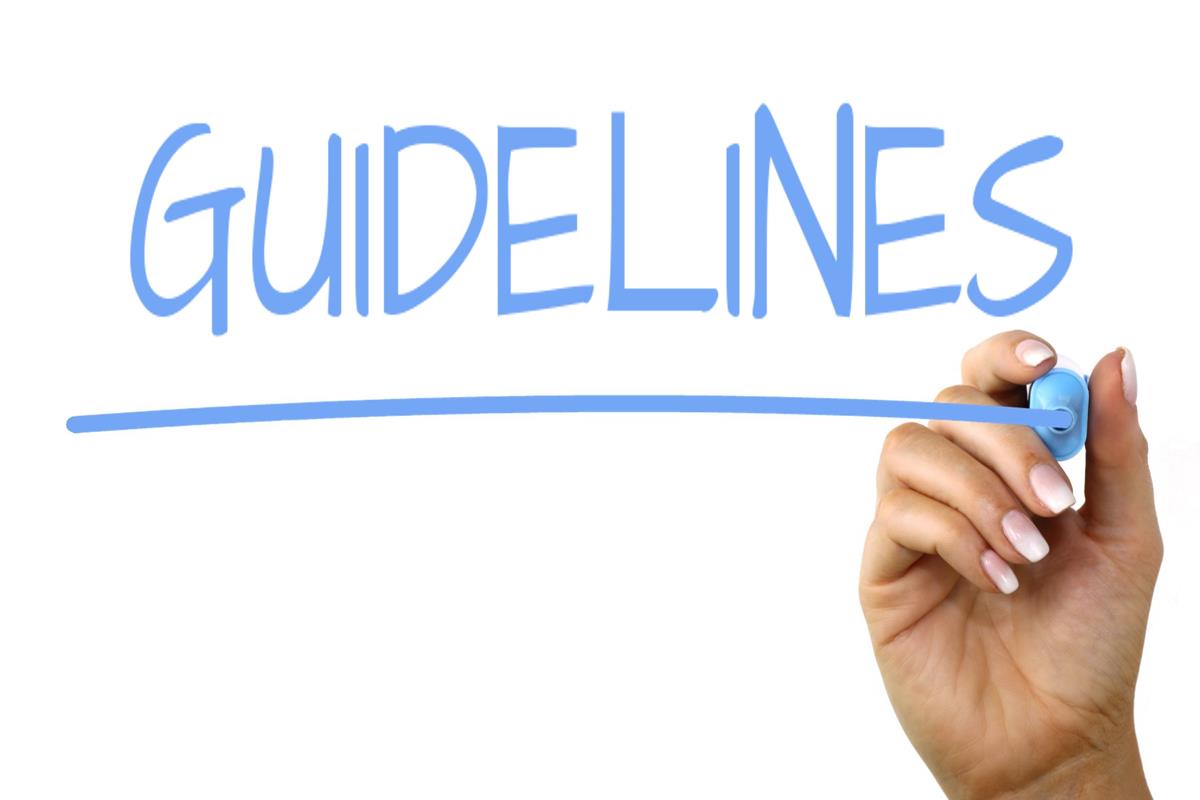 分析指引
資料二
幫忙代做功課的人，他自己認為可藉此賺取報酬及幫助學習有困難的同學解決問題，令其取得好成績，但他不知道這是欺騙及欠缺誠信做法。另外，對代做功課的同學又會帶來甚麼影響呢？
例如：忘記做功課是己任、考試不懂作答……
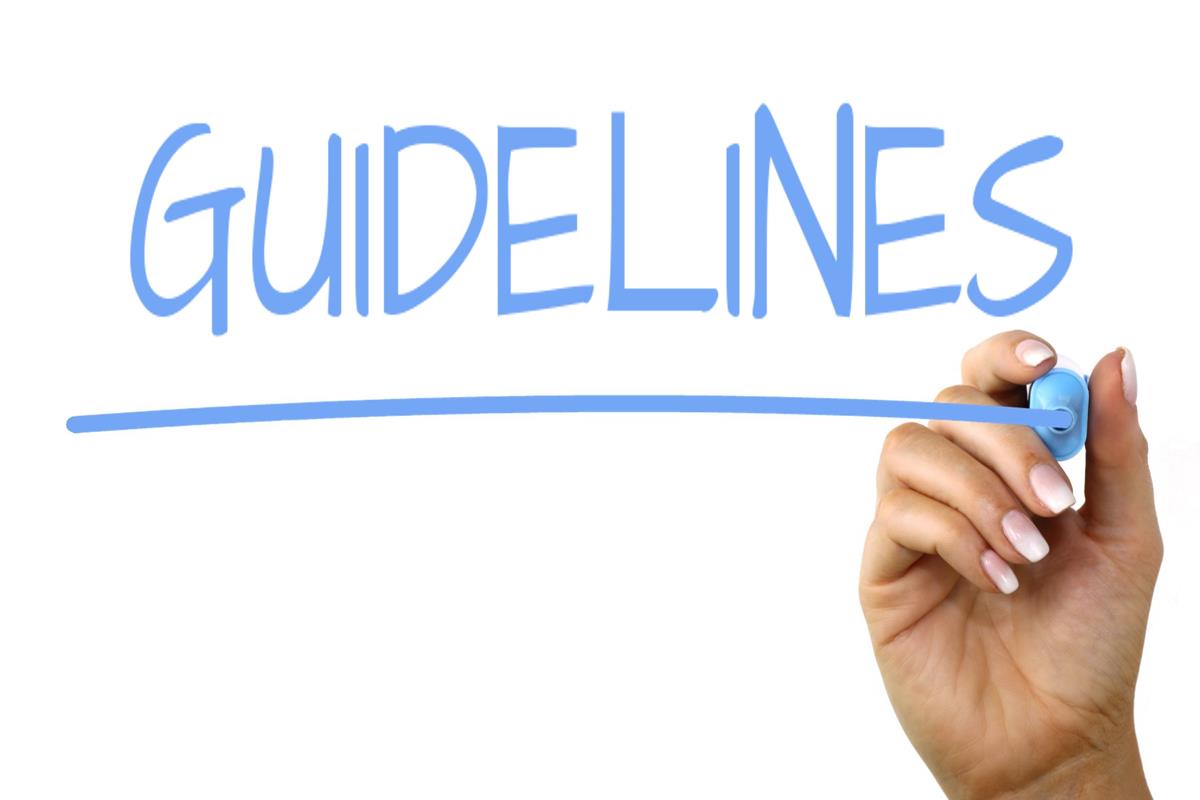 二、「代替是與非」
　是否所有「代替」的工作都是違規呢？
「代駕」服務
「代購」服務
「代辦」服務
還有其他的「代替」服務……
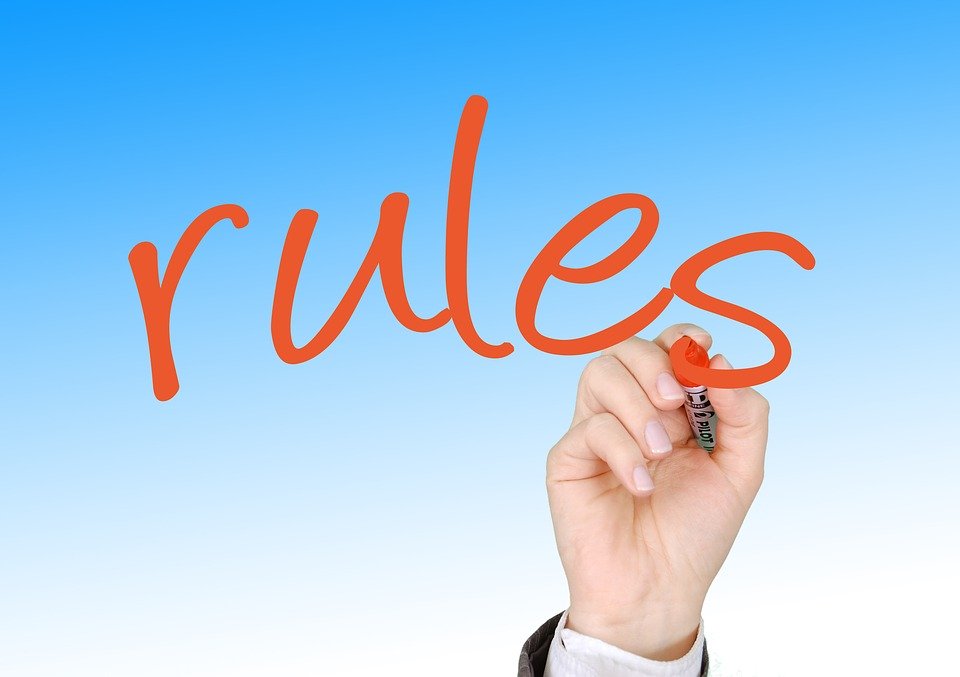 二、「代替是與非」

以上的例子都是屬於「非自己」完成的事情，當中有存在違規情況嗎？
若沒有，它與「代做功課」的有甚麼不同呢？
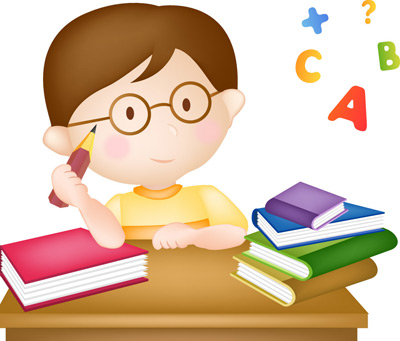 不同情況的「代替」工作，那些才算違規？原因何在？若有他人代替會帶來問題嗎？
小結
1. 分組討論後讓學生明白，找人或幫人代做功課所帶來的後果，
    除了給老師責罰外，自己對所學知識更無法掌握。
2. 藉此要同學們明白做事要應盡的責任，並不是每樣事情都能用
    合法的方式找他人代勞的。
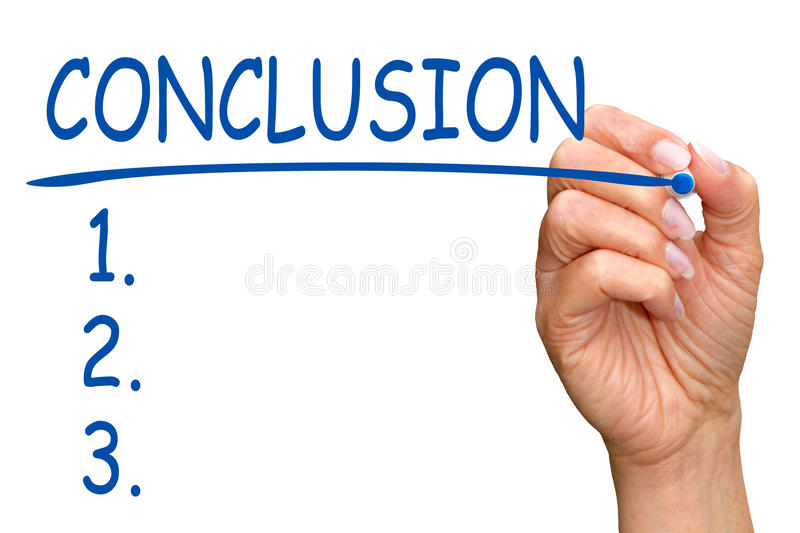 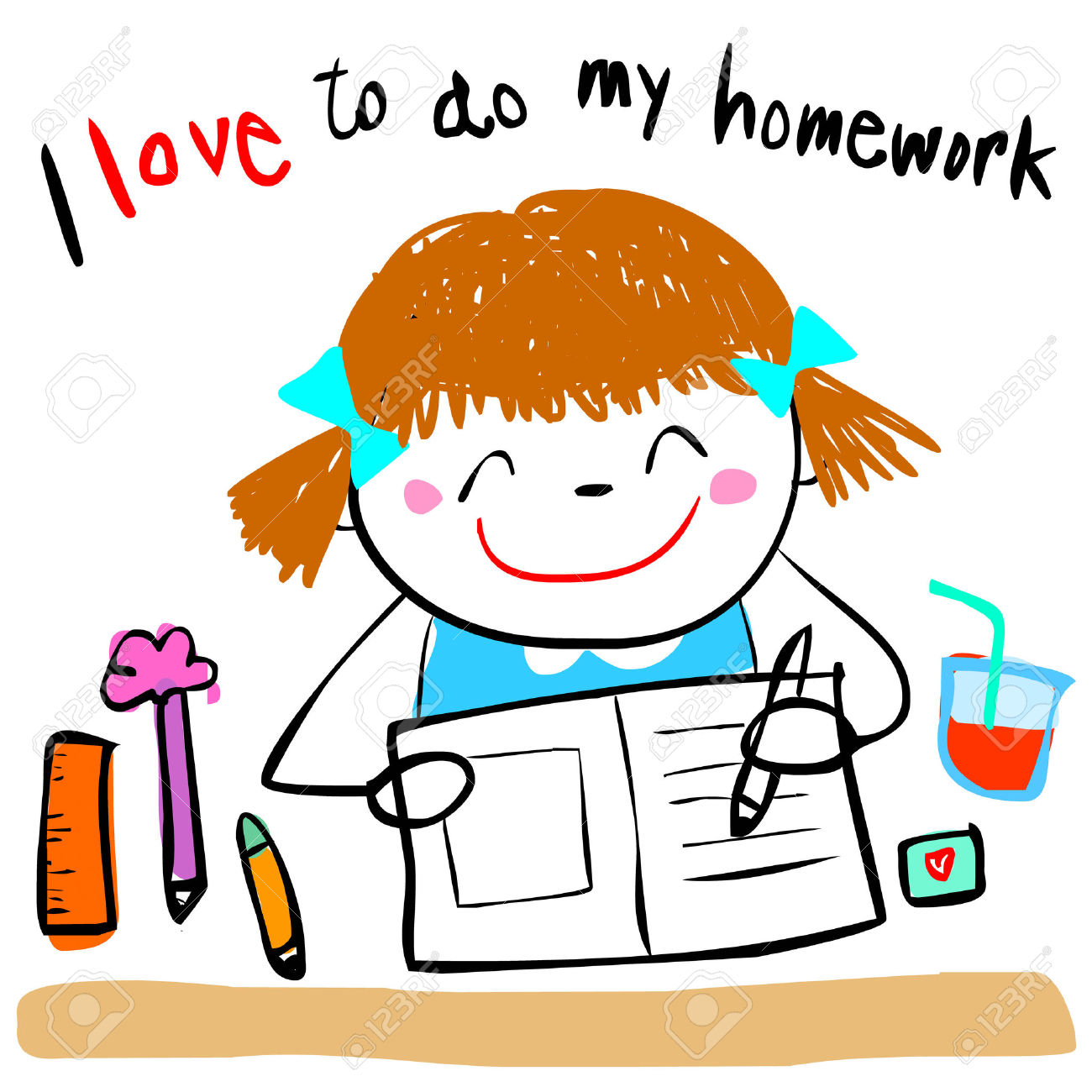 三、總結　

1.  做功課能檢視和鞏固所學知識，自己的
     作業由自己完成是負責任的表現。
2.  由別人代替做功課，或可取得好成績，
     但卻非真才實學，只是自欺欺人的做法。
三、總結　

3. 為同學代做功課是助長欺騙，欠缺誠信。
4. 面對任何困難時須尋找正確的解決方法，
   不能違規。
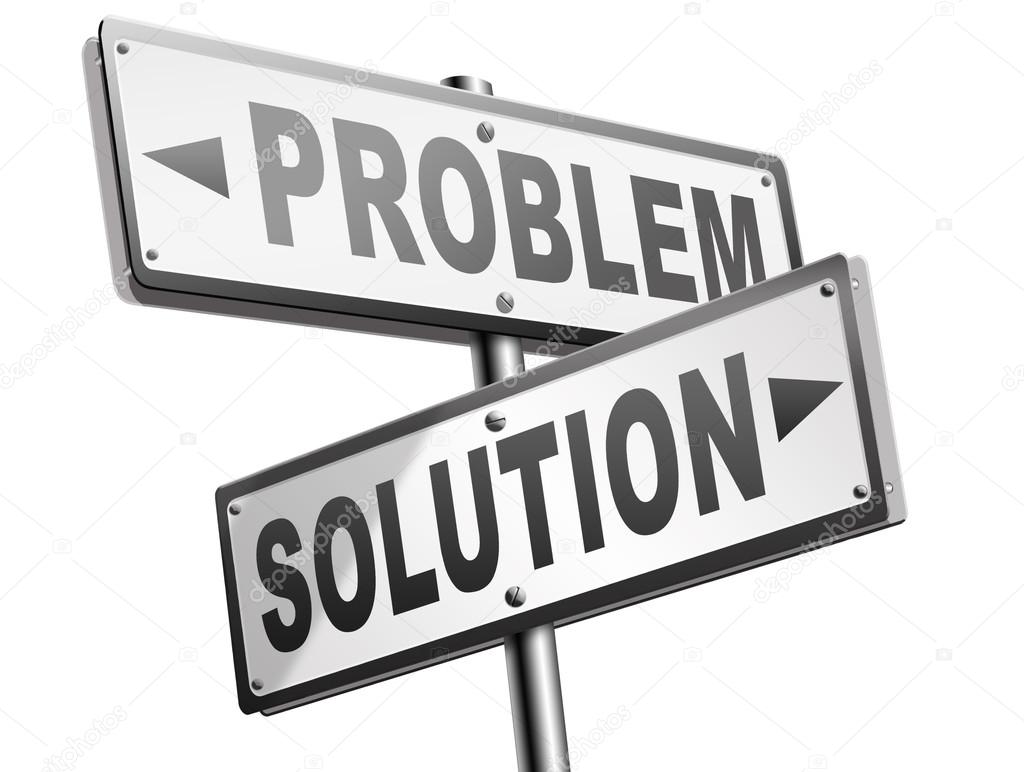 四、延伸活動　

1. 問卷調查
      訪問校園內的同學在面對學習
      上的困難時會如何處理？
      或會尋找甚麼方法去解決？
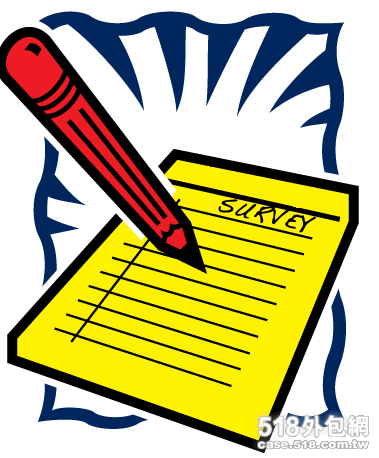 四、延伸活動　

2. 課外閱讀書籍介紹
  《代做功課股份有限公司》
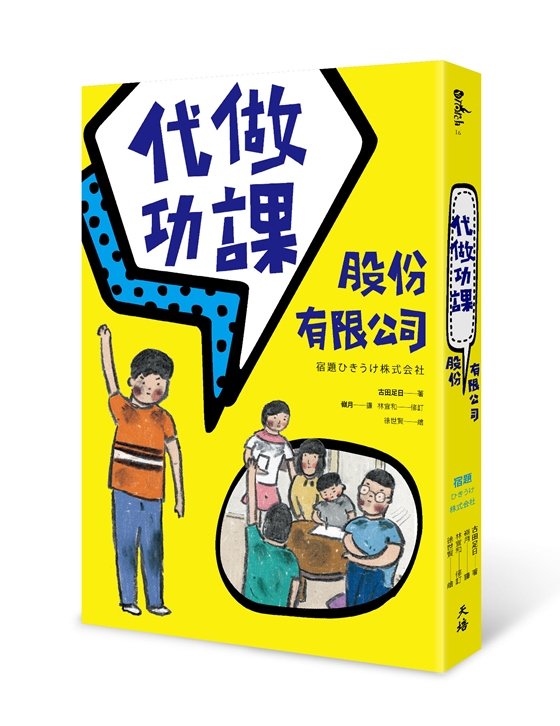 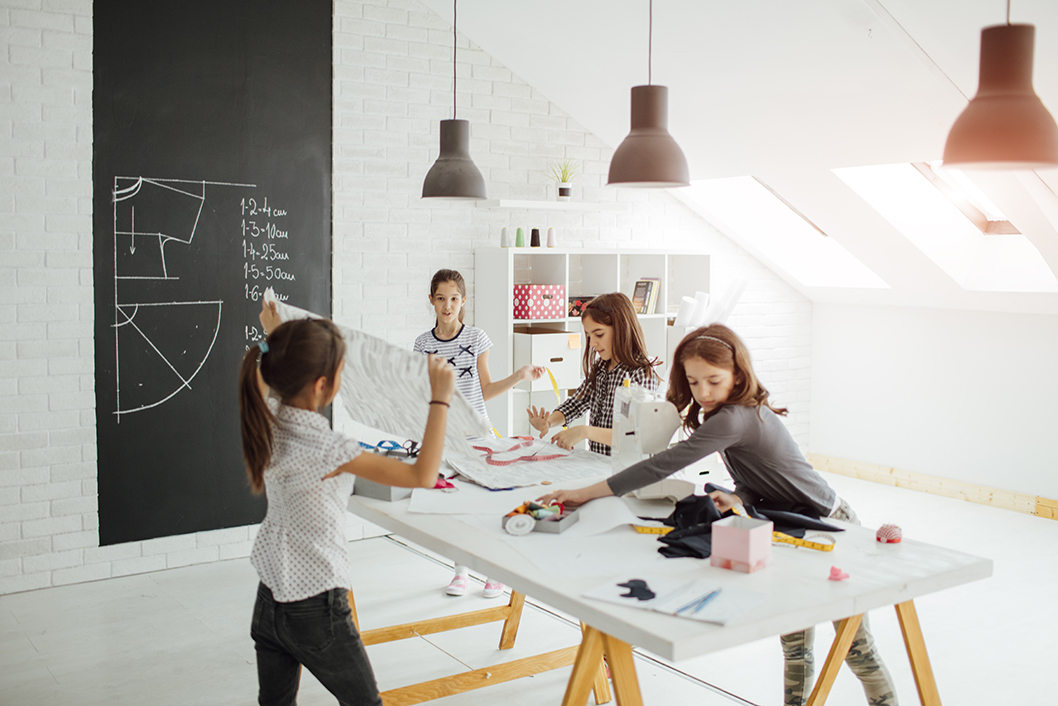 做事負責很重要，待人誠信不可少。